Output 2
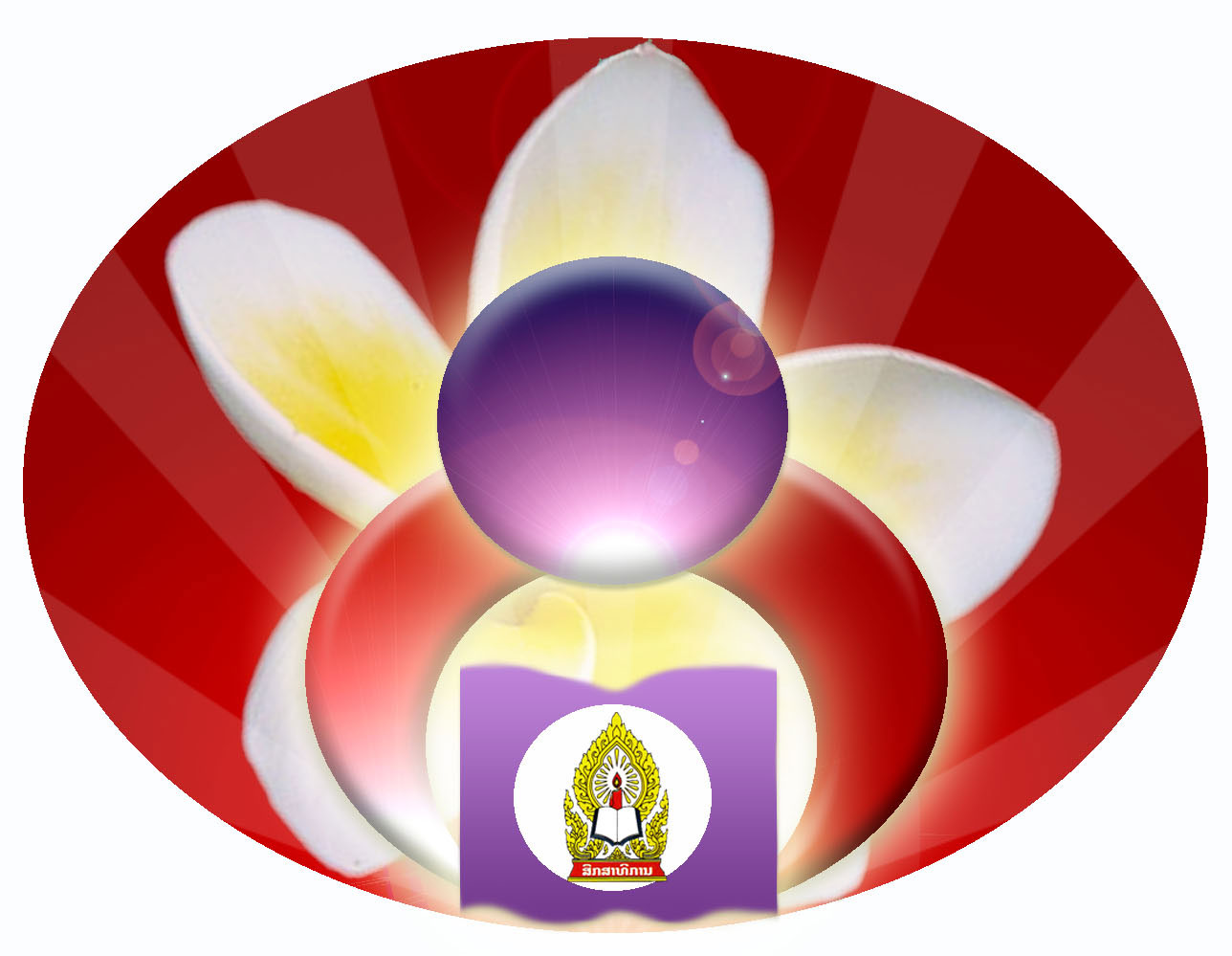 IMPROVED DELIVERY OF 
NEW SES CURRICULA
OUR GIFT…QUALITY EDUCATION
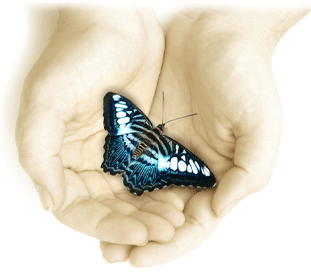 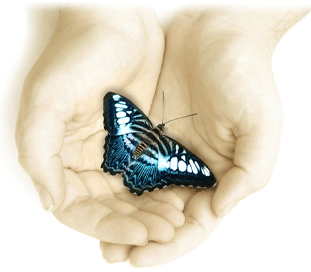 OUR BUTTERFLY…
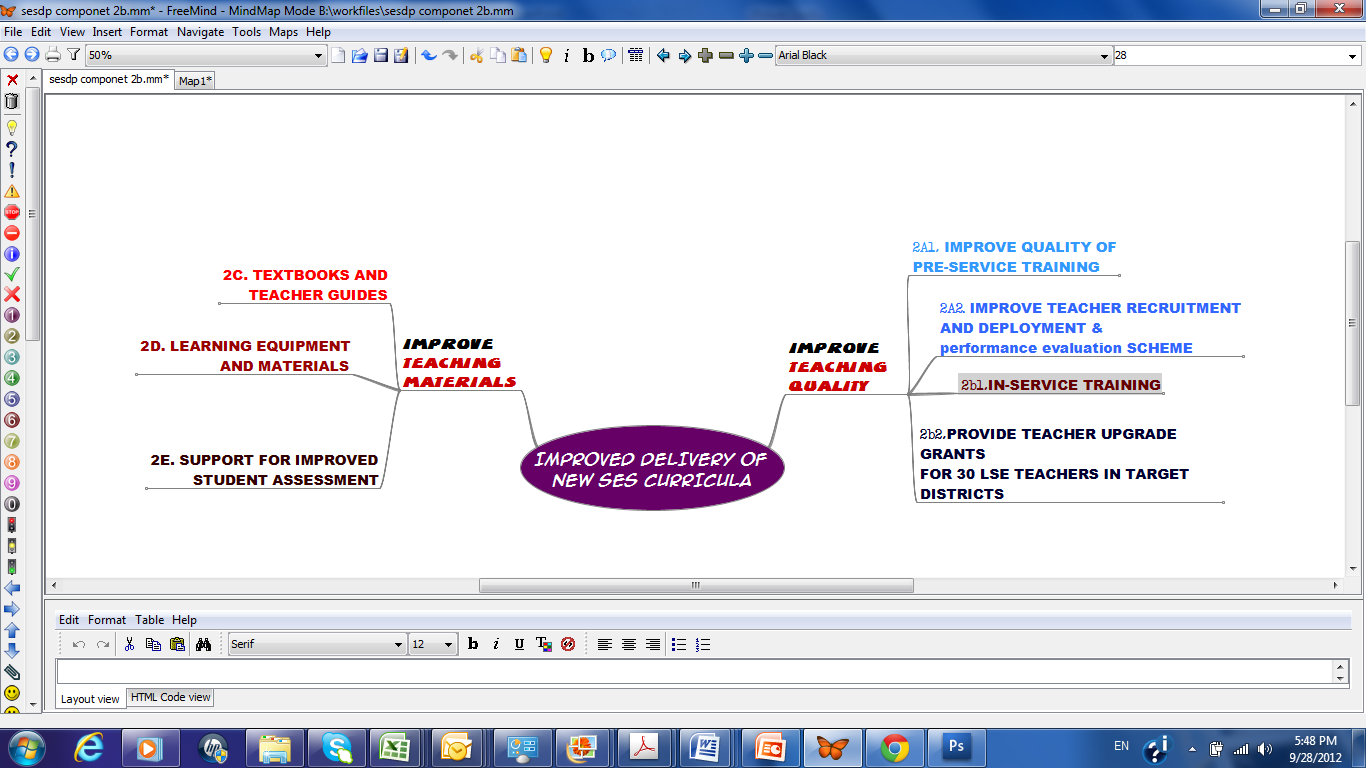 WILL HELP EVOLVE LAO SECONDARY EDUCATION
In simple words
This is what we’re 
going to do…
WE WILL
UPDATE/IMPROVE/DELIVER

WHAT TO TEACH

HOW TO TEACH & ASSESS the learning performance;   

train, select, deploy and motivate WHO WILL TEACH; 

and provide the necessary TOOLS AND MATERIALS for lifelong learning (of the students, teachers, administrators/ managers)
BECAUSE
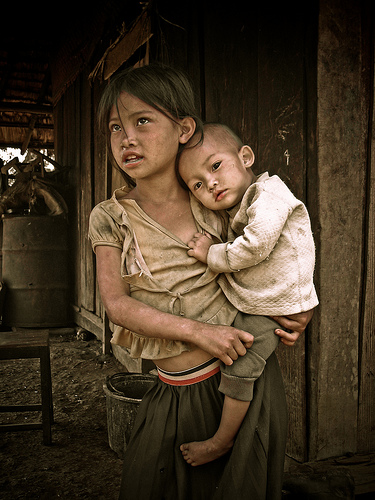 WE envision a future…
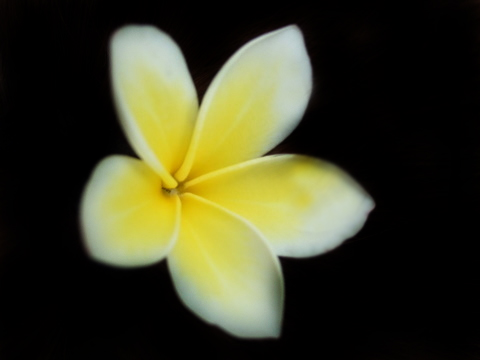 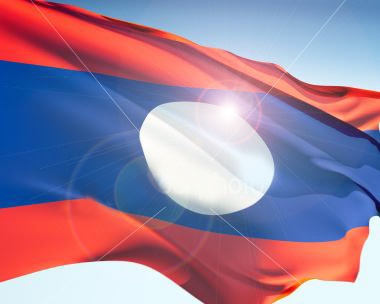 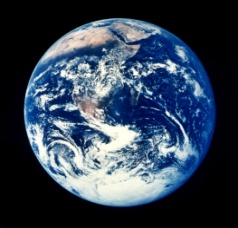 where all Lao PDR children, especially the poor, 
have access to relevant, quality education 
enabling them to succeed in the new global economy.
This means at the very least, graduates from the various levels in the education system have an EQUAL CHANCE of competing with their ASEAN counterparts.
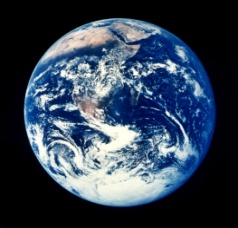 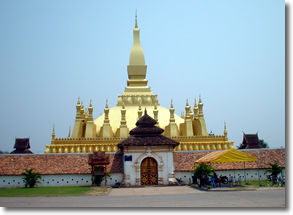 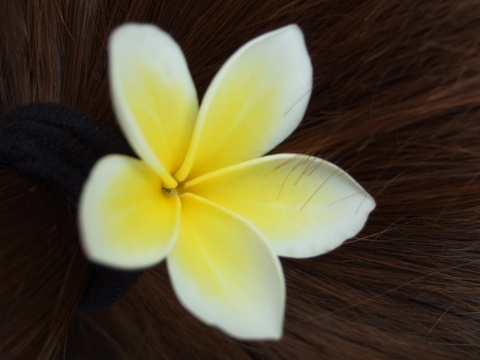 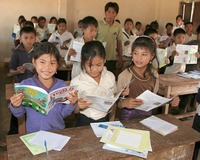 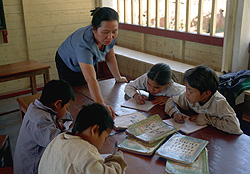 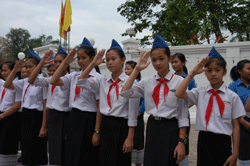 HERE’S HOW 
WE WILL DO IT
Quality
ESQAC
ACCREDITATION/ QUALITY ASSURANCE GUIDE/PROCEDURE
1  WHAT  TO TEACH
DTE
PRE-SERVICE CURRICULUM REVISED
TEIs: 
FOEs/TTIs
RIES
PRE-SERVICE
TEACHER TRAINING
Trainers
2. HOW TO TEACH
IN-SERVICE
TO 
IMPROVE 
QUALITY
SPAs
QUALITY OF INSTRUCTION
TO IMPROVE QUALITY
DSE
PES
DOP
ADMIN SUPPORT
PERFORMANCE MGT.
INCENTIVES / 
TALENT 
RETENTION 
STRATEGY
RECRUITMENT , DEPLOYMENT &  CAREER PATH DEVELOPMENT/
3. WHO  WILL TEACH AND HOW THEIR QUALITY PERFORMANCE WILL BE MANAGED
INSTRUCTIONAL MATERIALS DESIGN & AVAILABILITY
TEXTBOOKS, 
TEACHER GUIDES, 
ICT4LE MATERIALS,
OTHER MATERIALS
RIES
4. TOOLS FOR TEACHING
[Speaker Notes: So here you see what will happen, and who will be the implementing units involved…]
DON’T WORRY
FOR NOW, JUST
EXPECT THE 
FOLLOWING…
1
DTE with TEIs (FOE &TTI) and RIES will revise PRE-SERVICE CURRICULUM (Certificate and Bachelor Program)  for secondary teachers so that it aligns with the revised LSE/USE curriculum. They will also receive accreditation guides to increase Quality Levels …
in:
Q4 2012
Q1 2013
2
New Science Teachers graduating in May 2013 will be selected and deployed to new LSE schools in 5 pilot districts before September 2013. Lessons learned from this will enhance DOP’s. Procedures and Manuals for Teacher Recruitment and Utilization and Teacher Quality Performance.
3
TEIs (FOE &TTI) and Secondary Schools will receive Text Books/Teacher Guides together with the LSE/USE schools. (M4 IN 2012 the rest to follow) Pilot ICT4LE materials and science materials will also be made available. Selected SPAs will also receive support packages to implement ICT4LE
4
TEI subject experts and SPAs will be part of nationwide In-service Training for teachers in M4
AND NOW THE DOP WILL EXPLAIN NO. 2
BUT BEFORE THAT LET’S HAVE A GAME…